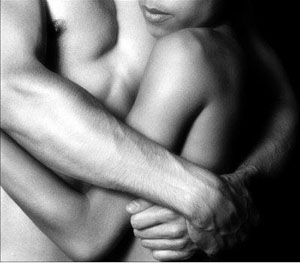 Derechos Sexuales y Derechos Reproductivos
Realizado por: Blanca Ofelia Gómez Gómez
Especialista en Educación Sexual y en Educación para la Salud.
Correo: blancaofeliagomez1234@hotmail.com
Teléfono: 301-426-69-36
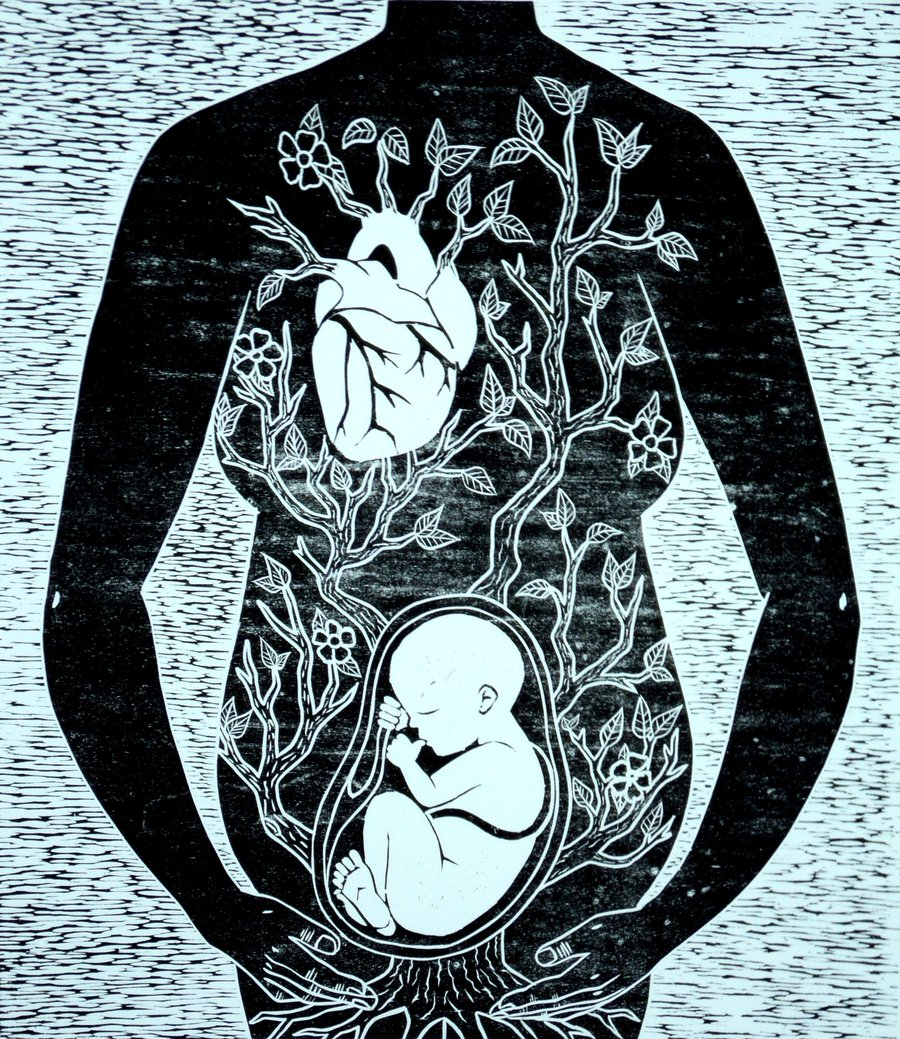 Los derechos sexuales y derechos reproductivos son de conceptualización reciente y son los mismos derechos humanos interpretados desde la sexualidad y desde la reproducción.
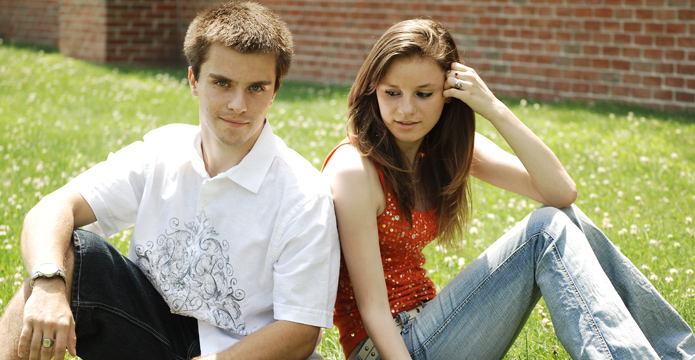 Se ha dicho que los derechos sexuales y derechos reproductivos son los más humanos de todos los derechos y representan el pilar fundamental para el ejercicio de la ciudadanía, entendida más allá de la simple posibilidad de tomar decisiones en el ámbito público (elegir y ser elegido).
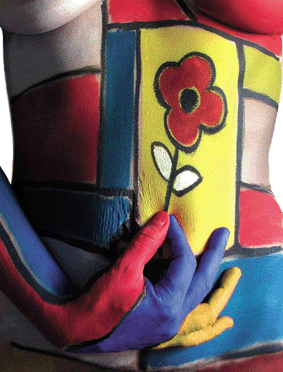 ¿Si a los hombres y mujeres como ciudadanos y ciudadanas les es permitido decidir el destino de sus países, cómo se les puede privar de tomar decisiones acerca del destino de sus cuerpos?
¿Cuál es el alcance de los derechos sexuales?
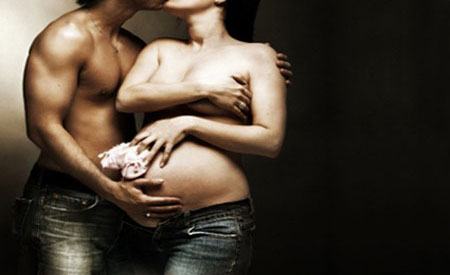 Son aquellos que permiten regular y tener control autónomo y responsable sobre todas las cuestiones relativas a la sexualidad, sin ningún tipo de coacción, violencia, discriminación, enfermedad o dolencia.
Para las mujeres los derechos sexuales tienen un especial significado, pues involucran el derecho a ser tratadas como personas integrales y no como seres exclusivamente reproductivos y a ejercer la sexualidad de manera placentera sin que ésta conlleve necesariamente un embarazo.
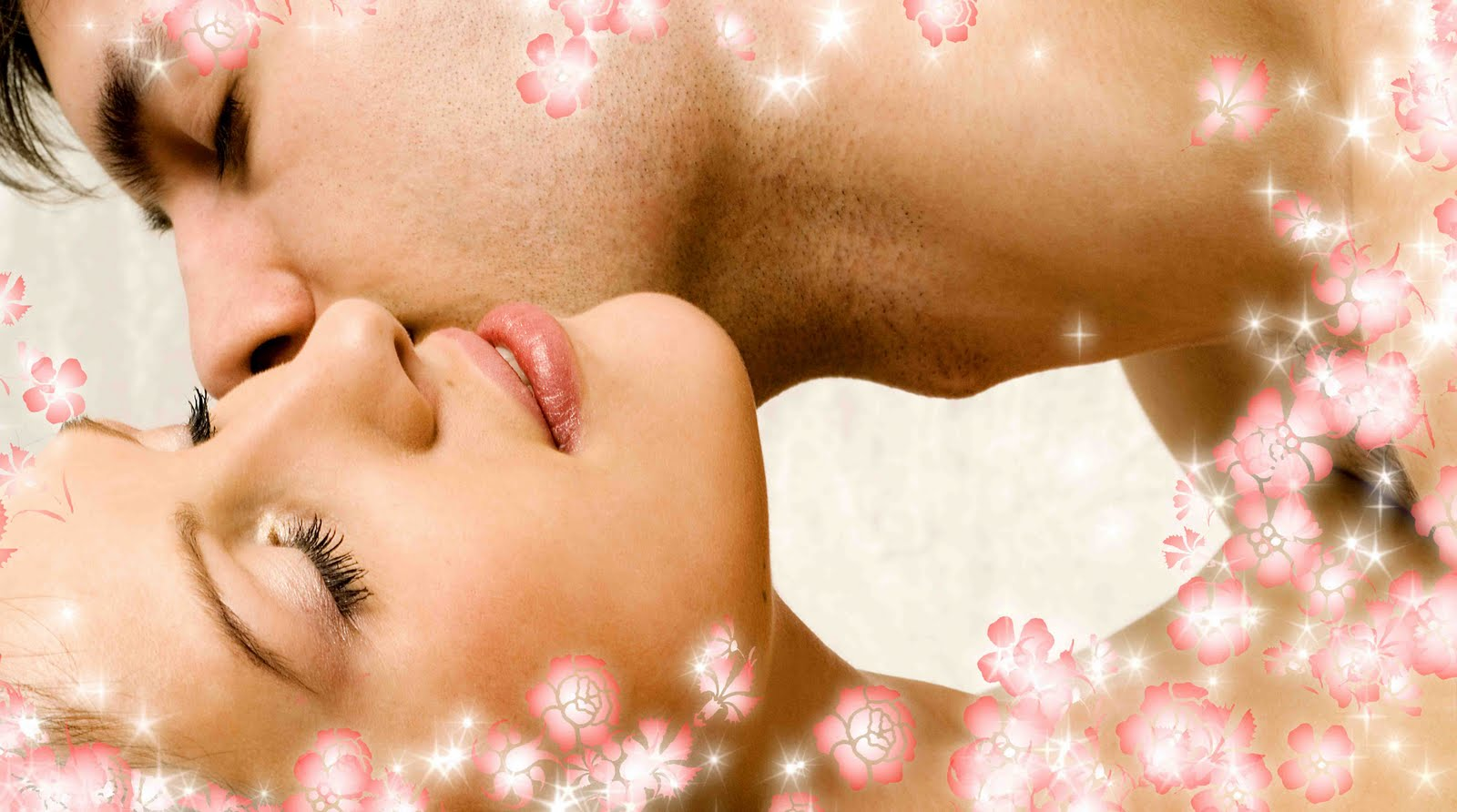 Estos derechos se apoyan básicamente en:
Los derechos sexuales implican:
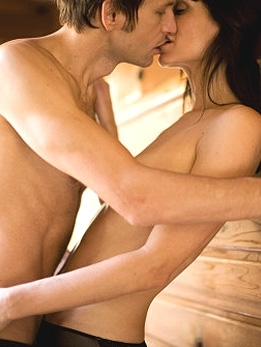 El derecho a explorar y a disfrutar de una vida sexual placentera, sin vergüenza, miedos, temores, prejuicios, inhibiciones, culpas, creencias infundadas y otros factores que impidan la libre expresión de los derechos sexuales y la plenitud del placer sexual.
Los derechos reproductivos implican:
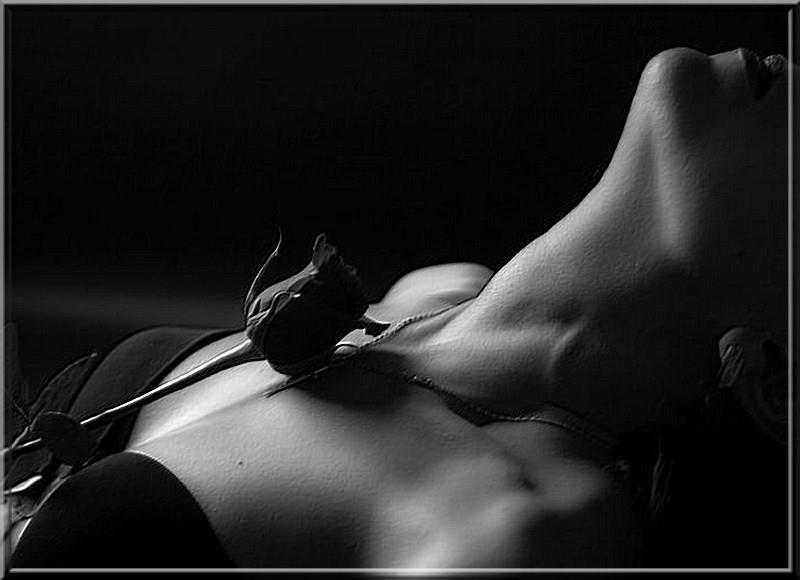 ¿Qué alcance tienen los derechos reproductivos?
Permiten a las personas tomar decisiones libres y sin discriminaciones sobre la posibilidad de procrear o no, de regular la fecundidad y de disponer de la información y medios para ello.
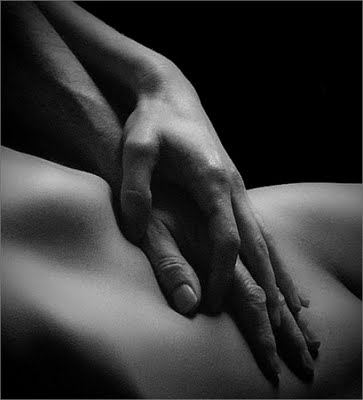 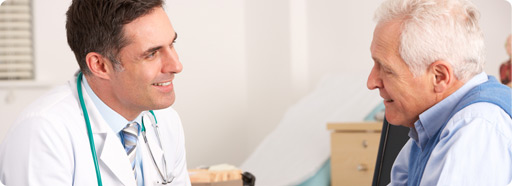 También implica el derecho de tener acceso a servicios de salud reproductiva que garanticen una maternidad segura, la prevención de embarazos no deseados y la prevención y tratamiento de dolencias del aparato reproductor como el cáncer de útero, mamas y próstata.
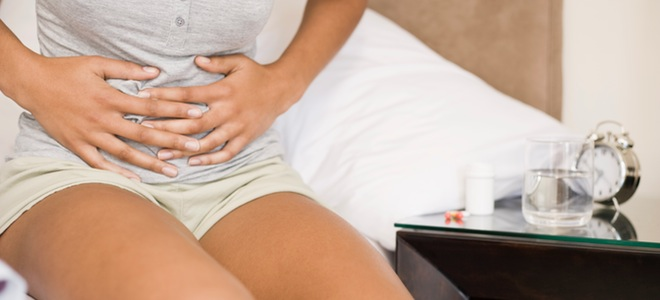 Estos derechos se apoyan en dos principios fundamentales:
1) Autodeterminación reproductiva:
2) Atención de la salud reproductiva:
Es el derecho básico de todas las personas de decidir sobre su posibilidad de procrear o no, y en ese sentido planear su propia familia.
Son las medidas para promover una maternidad sin riesgos, tratamientos de infertilidad, acceso a toda la gama de métodos anticonceptivos y programas de atención de cáncer uterino, de mamas y próstata.
BIBLIOGRAFÍA
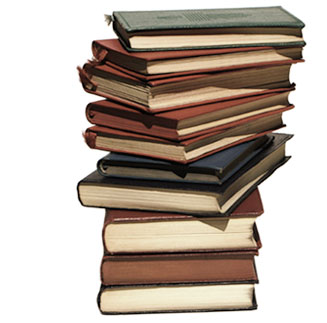 Tomado de la Guía para la formación en Derechos Sexuales y Reproductivos para población en situación de desplazamiento con énfasis en violencia intrafamiliar y delitos sexuales elaborada por Profamilia dentro del Convenio Defensoría del Pueblo – OIM (2006)
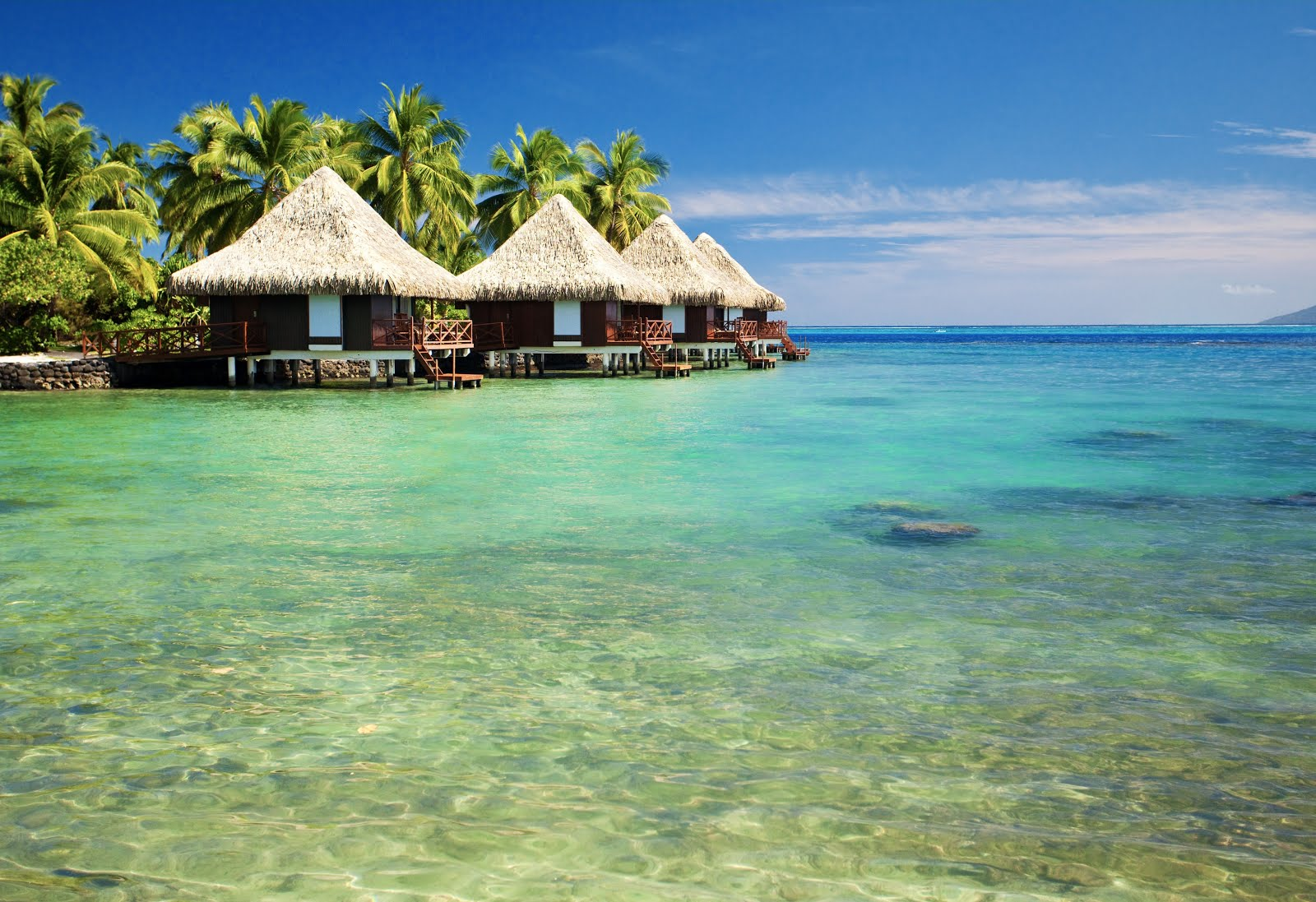 ¡MUCHAS GRACIAS!